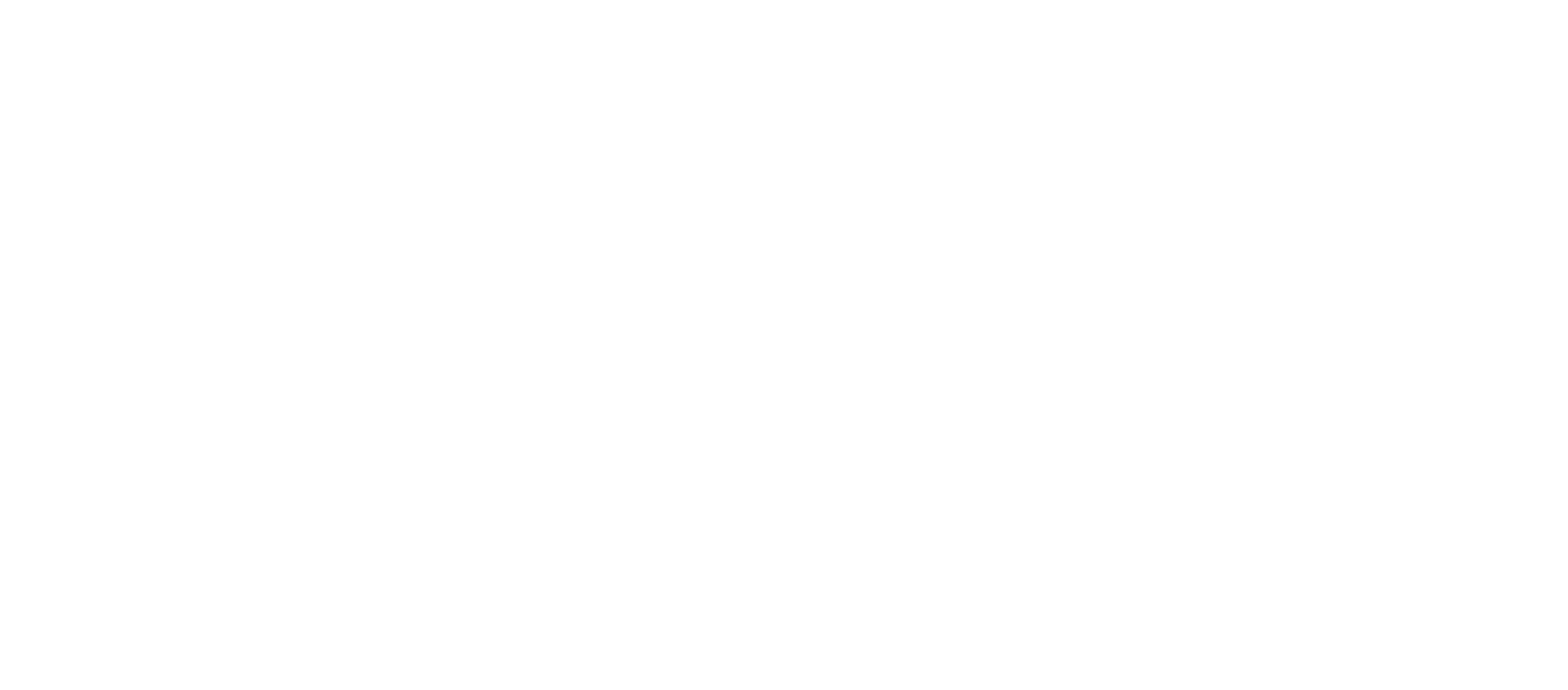 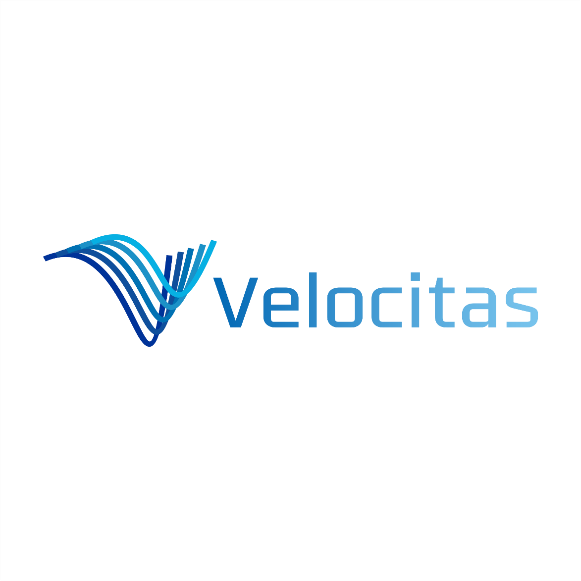 Fast and easy development of vehicle applications
for OEMs and Suppliers
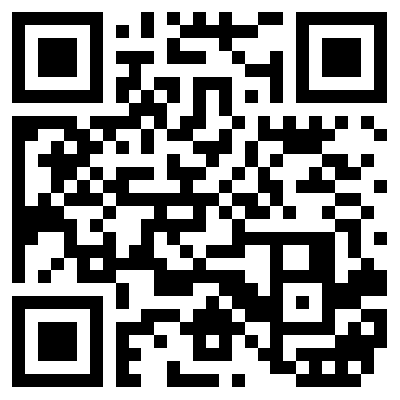 For more information scan the QR code and visit our website.
Fast and easy development of vehicle applications
The Open Source project Eclipse Velocitas provides a modular development tool chain. This enables developers of OEMs and Suppliers to write vehicle applications in a vehicle independent way by using a vehicle API, a container technology and a pre-configured project setup.

Benefits:
Speed up and simplify development processes
Enable co-development beyond company borders 
Allow portability of applications through containers
Innovate quickly and focus on business logic 
Share efforts to provide a tool chain for vehicle applications
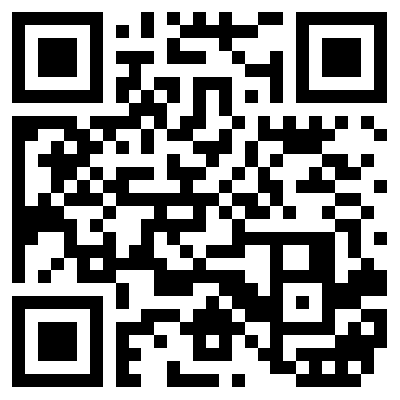 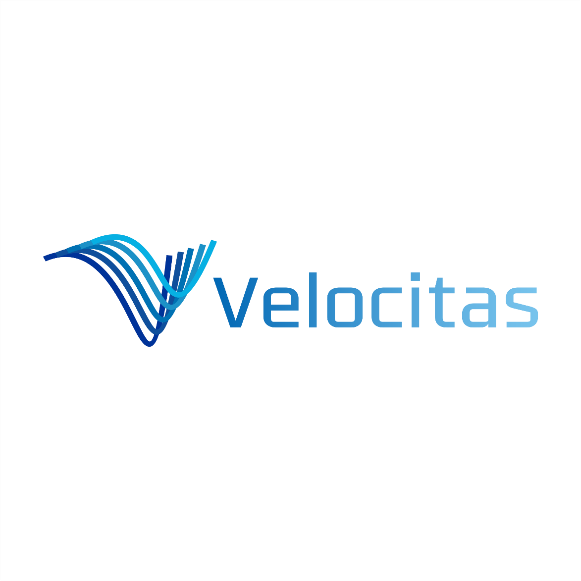 For more information scan the QR code and visit our website. ​